Hoja-Papel A4/Carta
Etiqueta para bolsa de celofán
Bolsita Ziplot Caramelos
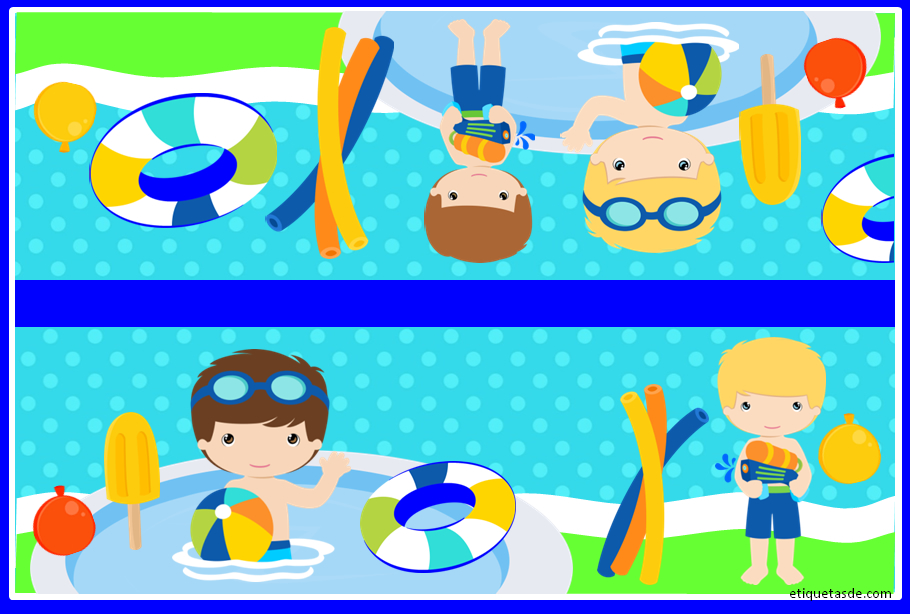 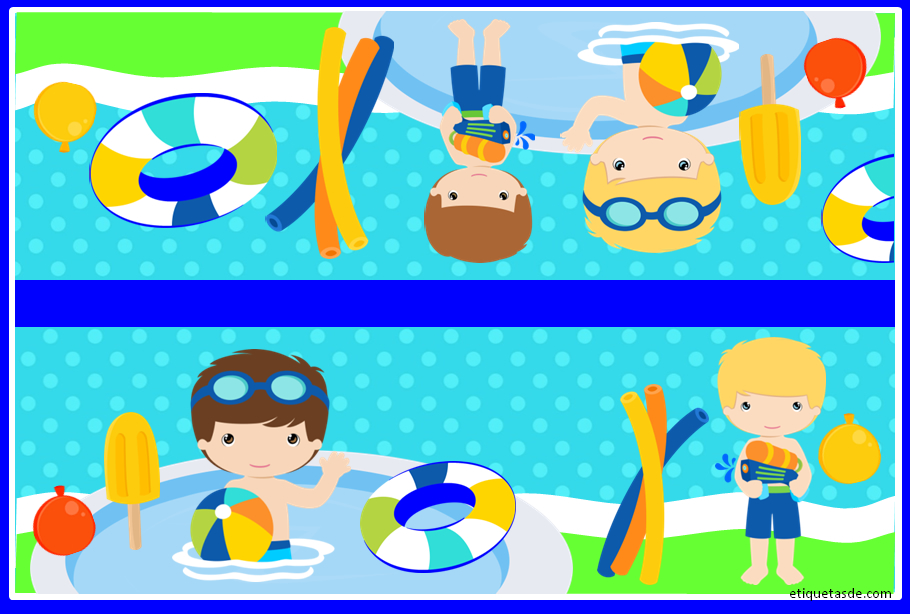 Nombre
Nombre
Cumplo xx
Cumplo xx
etiquetasde.com